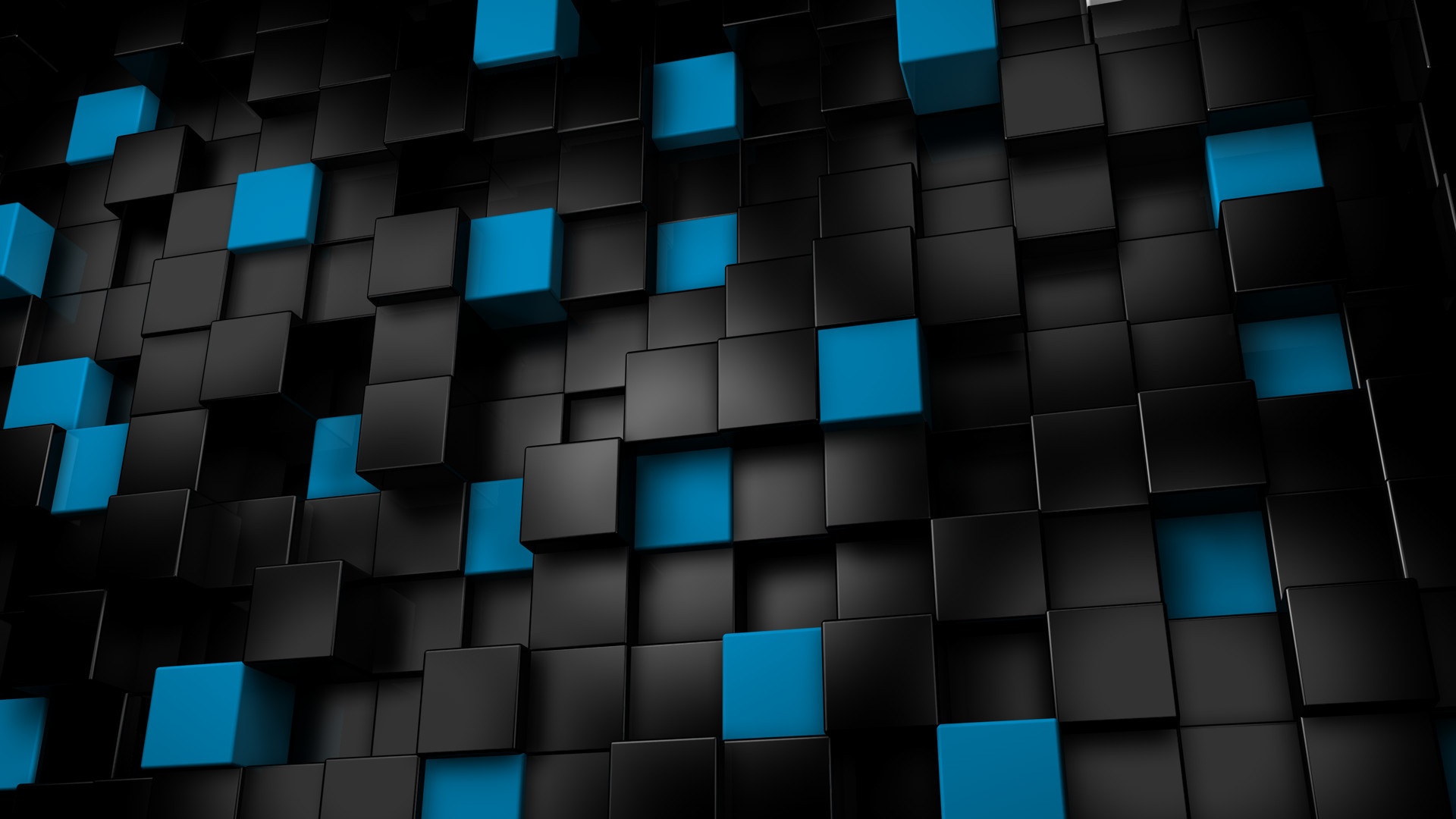 Grafika 3D
Informatyka 
Zakres rozszerzony
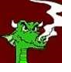 GEOMETRIA - (gr. γεωμετρία; geo – ziemia, metria – miara)  dział matematyki badający figury i zależności między nimi.  

Z rozwojem geometrii związane jest nazwisko greckiego matematyka Euklidesa. Dzięki Euklidesowi geometria przedstawiana jest jako nauka uporządkowana, to przykład teorii dedukcyjnej zaczynającej się od kilku pojęć, z których za pomocą aksjomatów i definicji wyprowadza się twierdzenia.
1. Dowolne dwa punkty można połączyć odcinkiem.
2. Dowolny odcinek można przedłużyć nieograniczenie (uzyskując prostą).
3. Dla danego odcinka można zaznaczyć okrąg o środku w jednym z jego  
    końcowych punktów i promieniu równym jego długości.
4. Wszystkie kąty proste są przystające.
5. Dwie proste, które przecinają trzecią w taki sposób, że suma kątów  	   365 pne – 300 pne
    wewnętrznych po jednej stronie jest mniejsza od dwóch kątów prostych, przetną 
    się z tej właśnie strony.
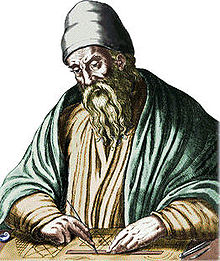 Grafika trójwymiarowa
Grafika 3D – nazwa jednej z dziedzin grafiki komputerowej, zajmującej się głównie wizualizacją obiektów trójwymiarowych. Nazwa pochodzi od angielskiego sformułowania Three-Dimensional Graphics.
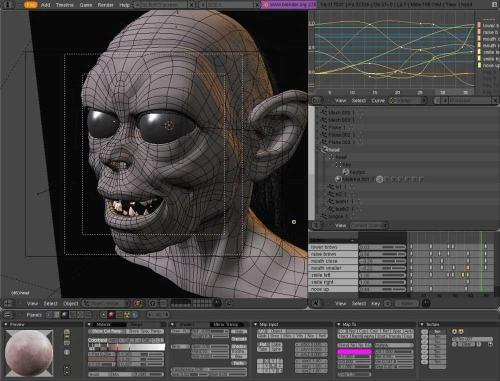 BLENDER – program do tworzenia grafiki 3D
Geometria w grafice 3D
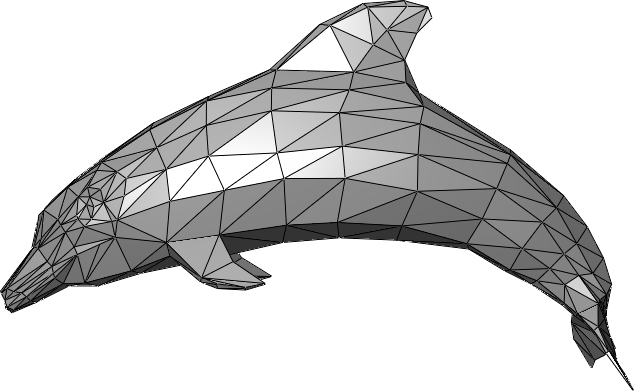 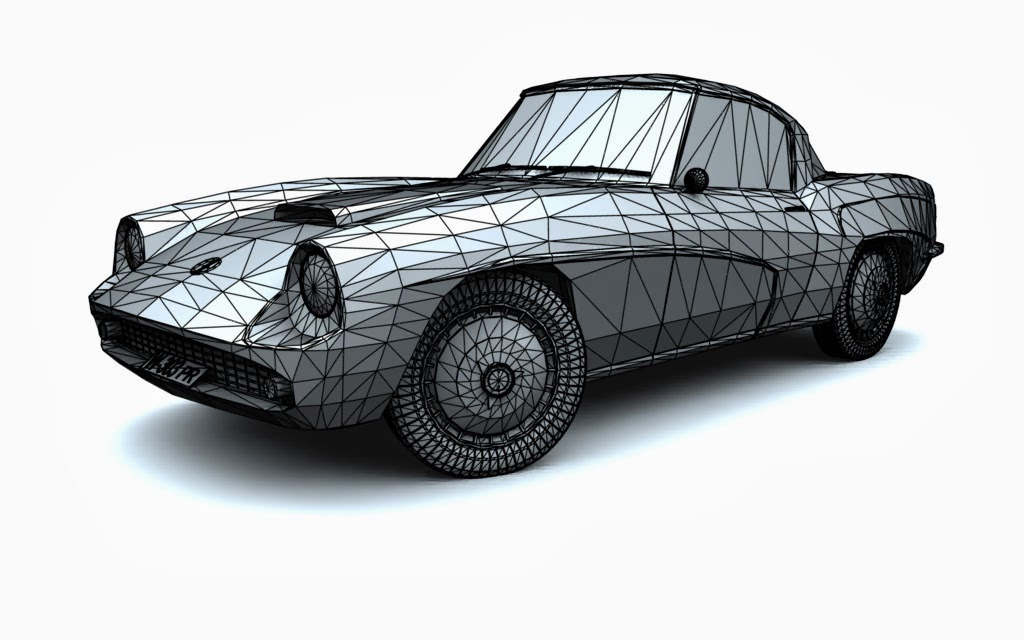 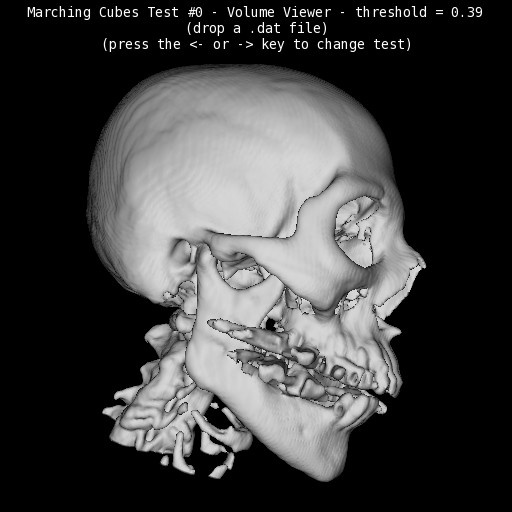 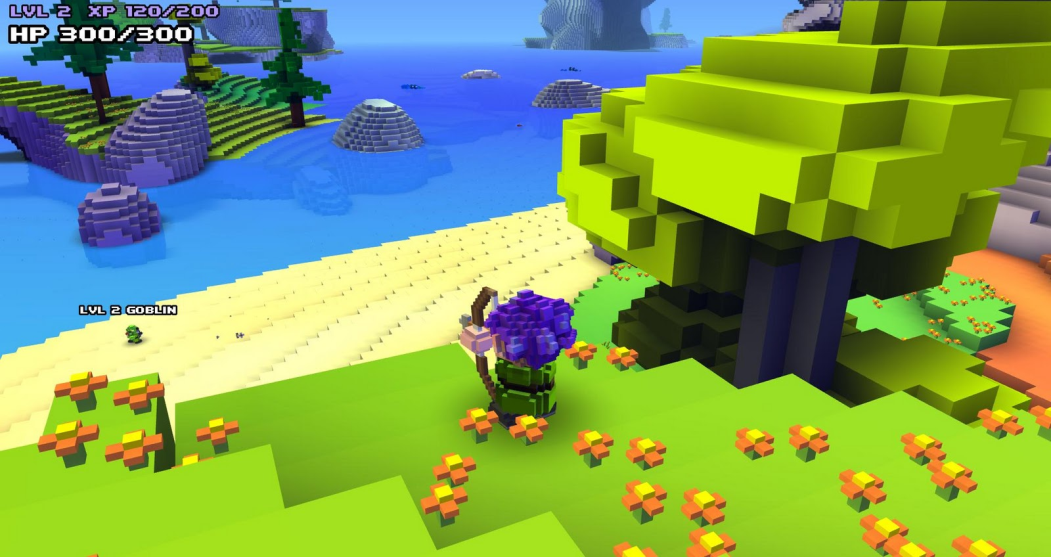 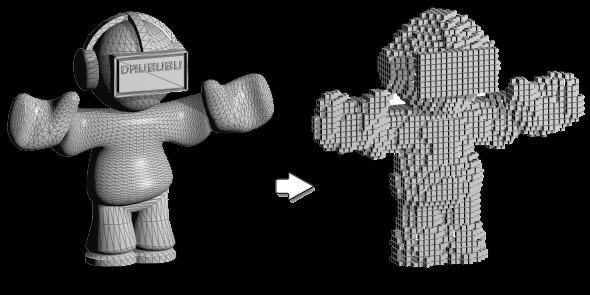 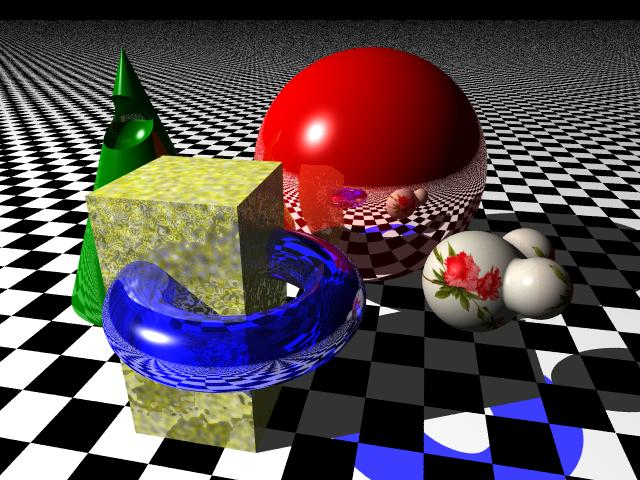 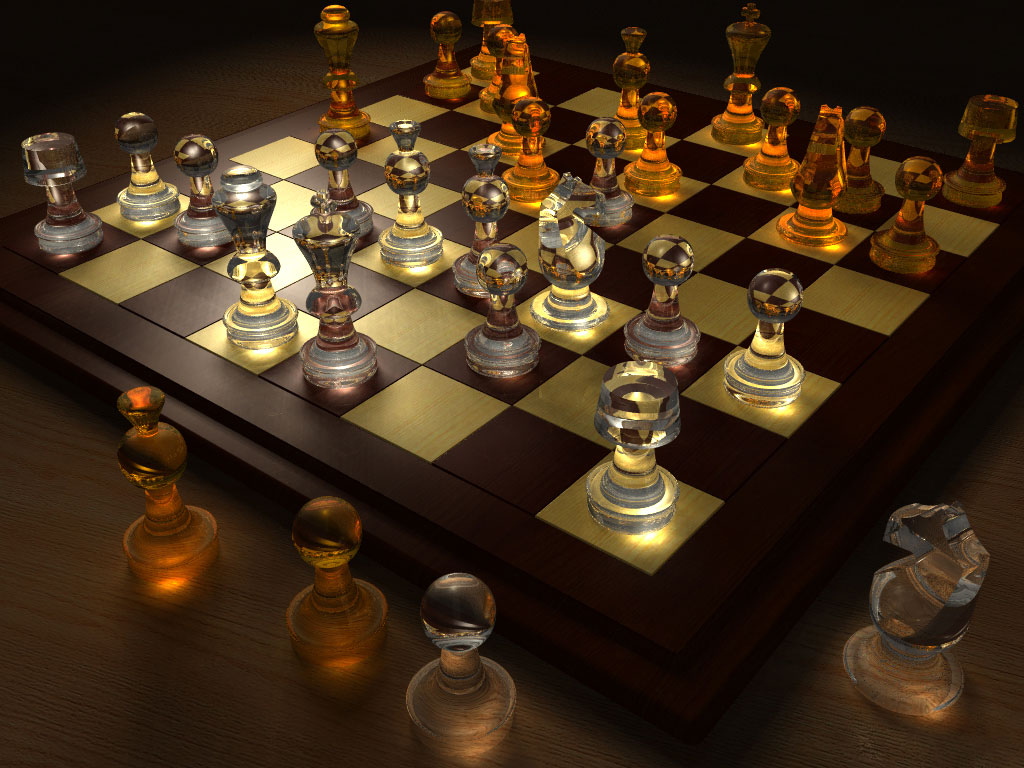 Wstawianie obiektów trójwymiarowych
DO KOMPUTERA
Wstawianie obiektów 
trójwymiarowych
Obiekty trójwymiarowe mogą również zostać stworzone przez człowieka w procesie modelowania.
Duże znaczenie mają też techniki komputerowe, które automatycznie modelują skomplikowane efekty (takie jak dym, ogień, śnieg, deszcz) i obiekty (chmury, góry, drzewa).
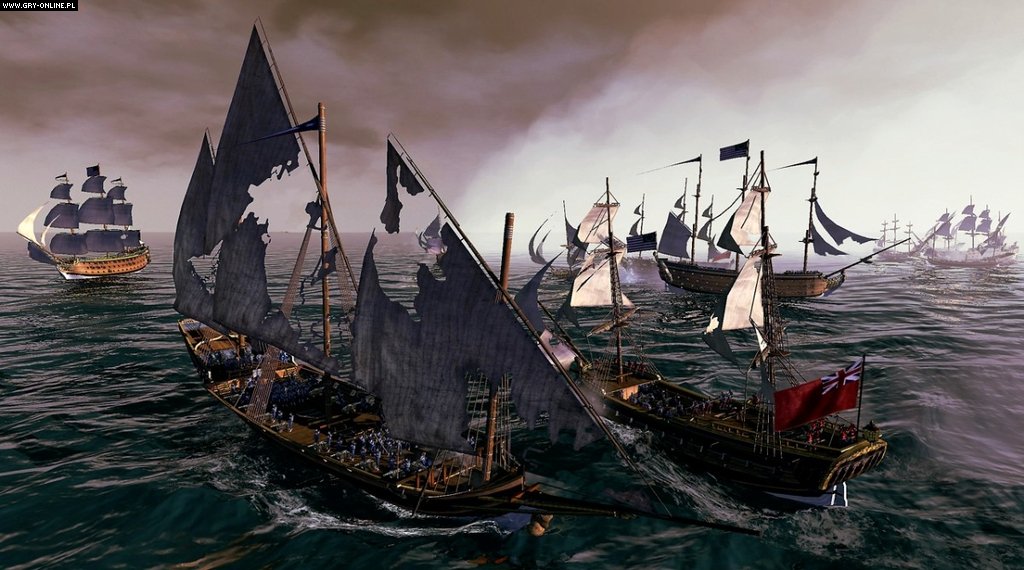 Modelowanie
Modelowanie — w grafice 3D proces tworzenia i modyfikacji obiektów trójwymiarowych za pomocą specjalizowanego programu komputerowego, zwanego modelerem. Modeler dostarcza zestawu niezbędnych narzędzi, a także często zbioru podstawowych figur   np. prostopadłościanów, kul, torusów i innych, które można wykorzystać od razu przy budowaniu obiektów.
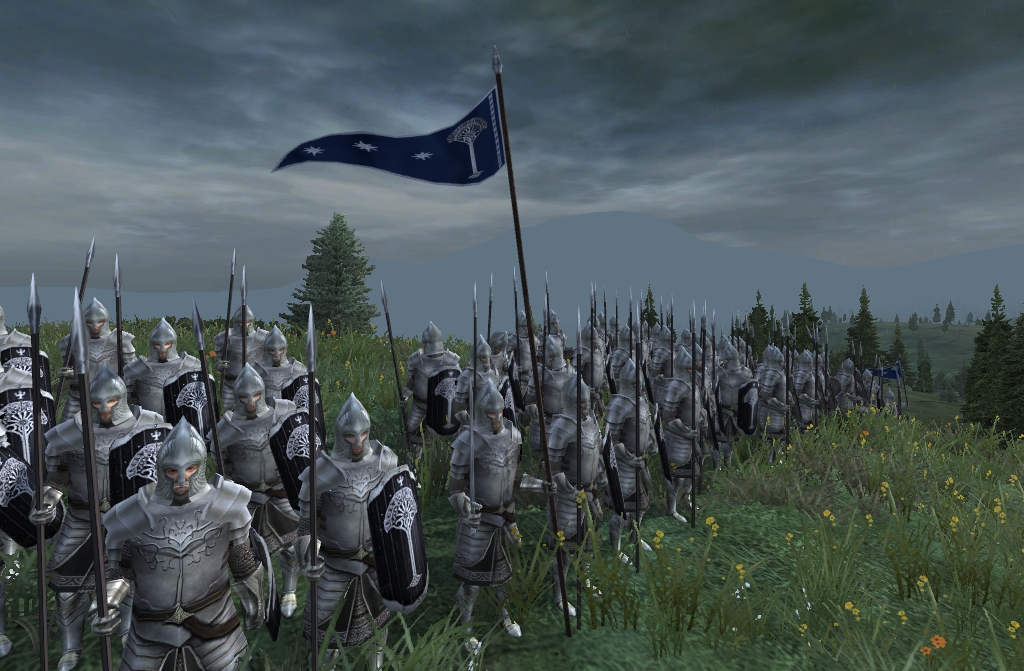 Techniki  modelowania
Nadawanie dwuwymiarowym przekrojom głębokości, poprzez przesuwanie przekrojów wzdłuż ścieżki (tj. odcinka, bądź krzywej); w niektórych programach możliwe są dodatkowe działania na przekrojach, np. obroty, skalowanie, czy nawet zmiana przekroju na poszczególnych odcinkach ścieżki
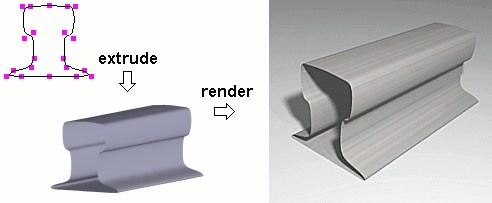 Tworzenie brył obrotowych, poprzez obrót dwuwymiarowych przekrojów wokół osi.
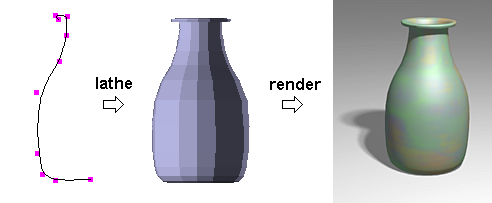 CGS - definiowanie brył przez operacje boolowskie (suma, różnica, iloczyn) na innych bryłach.
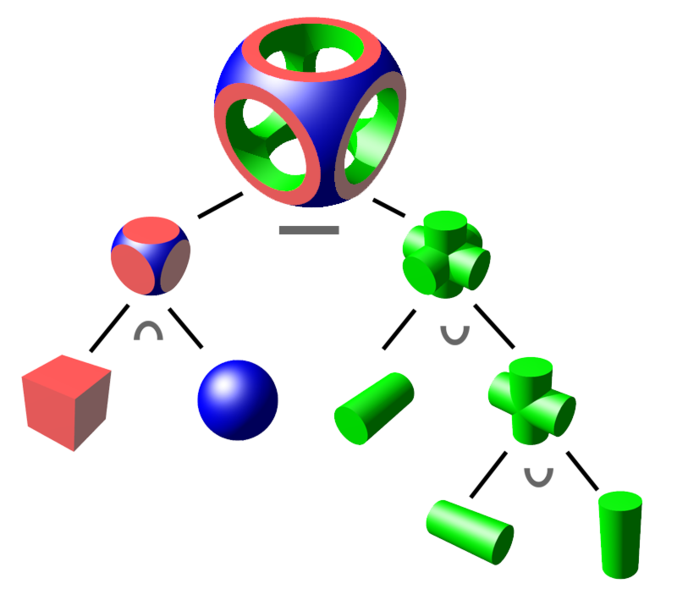 subdivision surfaces – nieskomplikowana bryła tworzy „zarys” obiektu, natomiast algorytm nadaje jej bardziej obły, organiczny kształt
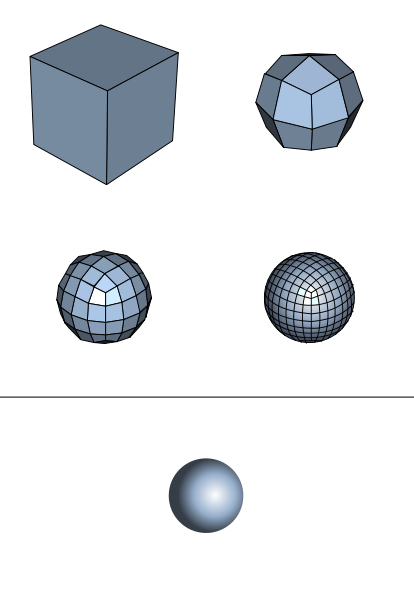 mapy wysokości — technika modelowania terenów, w której wysokość punktu jest powiązana z kolorem (jasnością) pikseli na bitmapie
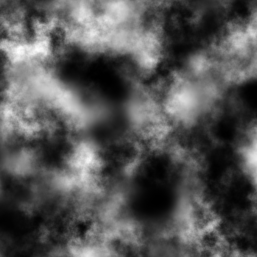 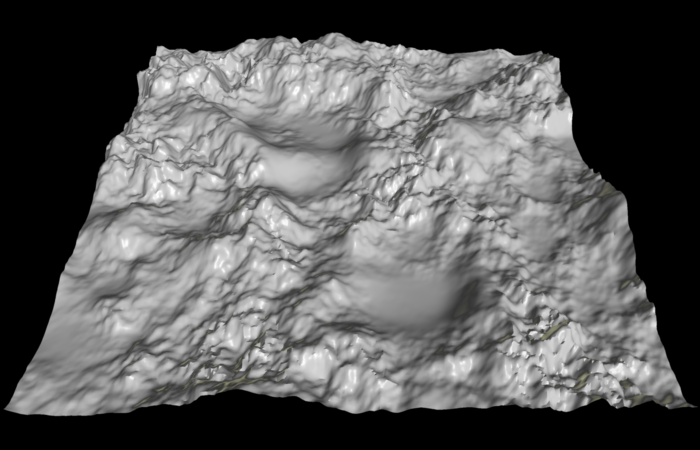 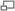 Teksturowanie
To proces nakładania na względnie obiekty trójwymiarowe obrazów (tekstur).
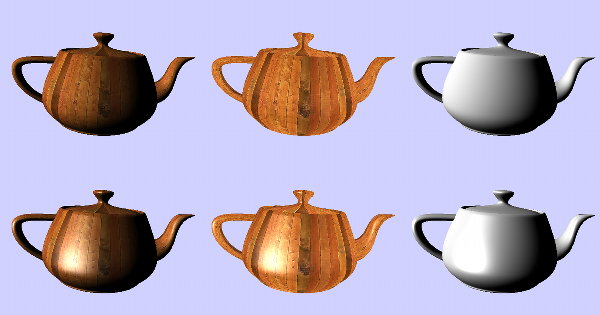 Klasyfikacja tekstur
Bitmapowe — są to na ogół zdjęcia powierzchni rzeczywistych przedmiotów :

ścian
tkanin
kory drzew 


Proceduralne — obrazy generowane programowo, np.: 

szachownica,
marmur,
drewno,
 granit,
chmury.
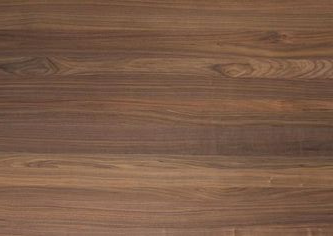 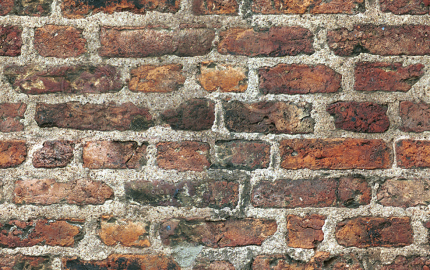 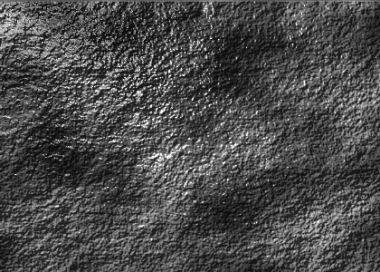 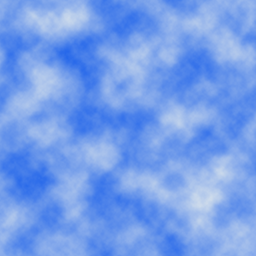 Mapowanie
Odwzorowanie współrzędnych dwuwymiarowej tekstury na współrzędne obiektu trójwymiarowego nazywane jest mapowaniem
Shader
Shader : krótki program komputerowy, często napisany w specjalnym języku (shader language), który w grafice trójwymiarowej odpowiada za cieniowanie obiektów .
Shadery pozwalają na dużo bardziej skomplikowane modelowanie oświetlenia i materiału na obiekcie niż standardowe modele oświetlenia i teksturowanie. Są jednak dużo bardziej wymagające  obliczenioweo.
Klasyfikacja
Antyaliasing  – zespół technik służących zmniejszeniu liczby błędów zniekształceniowych  lub schodkowania obrazu, powstających przy reprezentacji obrazu lub sygnału o wysokiej rozdzielczości w rozdzielczości mniejszej.
W grafice komputerowej rezultatem antyaliasingu jest tworzenie wrażenia wygładzenia krawędzi obiektów wyświetlanych na ekranie komputera.
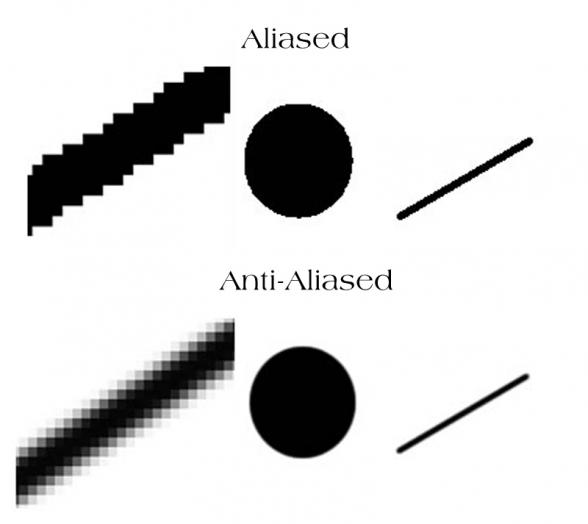 Antyaliasing : YouTube